5. seminář
Hygienické požadavky.Stravování v MŠ.
JUDr. Radovan Malachta
Podzimní semestr 2022 – Základy práva pro MŠ
1
JUDr. Radovan Malachta
Hygienické požadavky
2
JUDr. Radovan Malachta
Brainstorming
Co vše byste zařadili do hygienických požadavků na provoz MŠ? Co musíte splnit, abyste tyto požadavky naplnily?
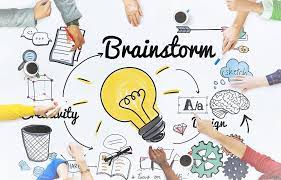 3
JUDr. Radovan Malachta
Upozornění
to, co je v prezentaci, vychází převážně z právních předpisů
nicméně jsou zde naznačeny vazby mezi předpisy a systematika předpisů
na kolokviu předpisy můžete používat – tzn. neučíte se detaily nazpaměť
důležité je vědět, kde to najdu, znát souvislosti a vazby s jinými předpisy a mít základní (nejzákladnější) povědomí (nebude čas na kolokviu teprve „studovat“ předpisy)
vybrat to relevantní pro MŠ (jen některé části či ustanovení)
4
JUDr. Radovan Malachta
Základní právní úprava
Předpisů je více
5
JUDr. Radovan Malachta
§ 7 a 13 zákona
Zákon o ochraně veřejného zdraví
školy (vč. MŠ) povinny zajistit, aby byly splněny hygienické požadavky upravené prováděcím právním předpisem (tj. ta vyhláška) na prostorové podmínky, vybavení, provoz, osvětlení, vytápění, mikroklimatické podmínky, zásobování vodou, úklid a nakládání s prádlem
režim dne – upravuje provozní řád (vč. pohybové výchovy, otužování, režim stravování a pitný režim)
dítě vykazující známky akutního onemocnění – oddělení od ostatních a zajistit dohled zletilé fyzické osoby
vnitřní prostředí pobytových místností – nutno splnit hygienické limity chemické, fyzikální a biologické
venkovní hrací plochy - písek užívaný ke hrám dětí v pískovištích nesmí být mikrobiálně, chemicky a parazitárně znečištěn nad hygienické limity
6
JUDr. Radovan Malachta
Zákon o ochraně veřejného zdraví
§ 8 až 12 zákona
nastavuje pravidla pro školy v přírodě a zotavovací akce
škola v přírodě: zotavovací pobyt bez přerušení vzdělávání dětí MŠ, který organizuje MŠ
zotavovací akce: organizovaný pobyt 30 a více dětí ve věku do 15 let na dobu delší než 5 dnů, jehož účelem je posílit zdraví dětí, zvýšit jejich tělesnou zdatnost, popřípadě i získat specifické znalosti nebo dovednosti
jiné podobné akce pro děti a škola v přírodě na kratší dobu
ochrana před hlukem a vibracemi
tzv. chráněný venkovní prostor - do vzdálenosti 2 m od obvodového pláště školy
nesmějí být instalovány stroje a zařízení o základním kmitočtu od 4 do 8 Hz (x studie)
očkování - § 50 – viz minulý seminář
§ 30, 31, 33 zákona
7
JUDr. Radovan Malachta
Vyhláška
vyhláška č. 410/2005 Sb., o hygienických požadavcích na prostory a provoz zařízení a provozoven pro výchovu a vzdělávání dětí a mladistvých
vyhláška MZdr po dohodě s MŠMT a MPSV
dotýká se: prostorových podmínek, vybavení, provozu, osvětlení, vytápění, mikroklimatických podmínek, zásobování vodou a úklidem (nejen) mateřských škol
8
JUDr. Radovan Malachta
§ 3
Prostorové podmínky mateřských škol
„Venku“
pro pobyt a hry dětí – tzv. nezastavěná plocha vč. travnaté plochy – nejméně 4 m2 na 1 dítě
potřeba myslet i na volbu rostlin a dřevin
dbát je potřeba na ochranu a zdraví dětí
nesmí snížit parametry denního osvětlení ve vnitřních prostorech (ČSN 730580-1,2,3)
požadavek na vzdálenost dřeviny od budovy (min. tak, jaká je max. výška stromu)
řádná závlaha (vody I. třídy - ČSN 757143)
9
JUDr. Radovan Malachta
§ 4
Prostorové podmínky mateřských škol
„Uvnitř“
pro výuku, volné hry dětí, jejich odpočinek, osobní hygienu s otužováním, tělesná cvičení a zajištění stravování (poslední uvedené lze mít jiném zařízení)
plocha denní místnosti – 4 m2 na 1 dítě (příp. 3 m2 za podmínek)
plocha pro lehátko/lůžko – 1,7 m2 na 1 dítě 
pevná opora zad
individuálně označené a přidělené lůžkoviny pro každé dítě
ukládání – řádné provětrání a oddělení lůžkovin pro každé dítě
právo upravuje i požadavky na podlahy
10
JUDr. Radovan Malachta
Další prostorové podmínky
zejm. § 4a
šatny a hygienická zařízení, záchody a umývárny 
záchody a umývárny přístupné ze šatny a denní místnosti
nedělí se podle pohlaví (rozdíl od ZŠ), osvětleny a větrány
příklad: 
pro 5 dětí – 1 dětská mísa a umyvadlo
místo 2 WC – lze dětské pisoáry – výška zpravidla 40 cm
umyvadla – zpravidla 50 cm, výtokový ventil zpravidla 60 cm
1 záchod na 20 dívek, 1 záchod na 80 chlapců, 1 pisoár na 20 chlapců
ručníky – na jedno použití nebo každý žák vlastní, ale nesmí se dotýkat jiných ručníků 
množství přiváděného a odváděného vzduchu
minimální a maximální teplota v jednotlivých částech budovy atd. atd. 
vybavení nábytkem
zohledňuje rozdílnou tělesnou výšku dětí a žáků a podporuje správné držení těla
v MŠ nelze mít patrové postele
stanovena je např. i výška sedadla, hloubka sedadla, náklon desky stolu atd.)
Znovu: nemusíte umět, je to 
spíše pro zajímavost, abyste
věděli, na co všechno právo myslí
§ 11
11
JUDr. Radovan Malachta
Další hygienické požadavky ve vyhlášce
§ 12 a násl.
Osvětlení
vyhovující denní osvětlení odpovídající normovým požadavkům (ČSN 730580-1,2,3)
vyžaduje se směr denního osvětlení zleva a shora
výška horizontálních srovnávacích rovin pro návrh a posouzení osvětlení místa zrakového úkolu – u denního osvětlení v zařízeních pro výchovu a vzdělávání a provozovnách pro výchovu a vzdělávání pro děti předškolního věku je 0,45 m nad podlahou
Mikroklimatické podmínky
musí být okna zajištěna proti rozbití v důsledku průvanu v místnosti, kde se větrá okny
pokud 3 dny po sobě jdoucí klesne minimální teplota vzduchu – MŠ zastaví provoz
vzduchotechnická zařízení
§ 17 a 18
12
JUDr. Radovan Malachta
Požadavky na vodu
dodávka tekoucí pitné vody – na 1 dítě MŠ – 60 l pitné vody denně
co to je pitná voda – definice ne ve vyhlášce, ale v zákoně o ochraně veřejného zdraví (ustanovení § 3)
veškerá voda v původním stavu nebo po úpravě, která je určena k pití, vaření, přípravě jídel a nápojů, voda používaná v potravinářství, voda, která je určena k péči o tělo, k čištění předmětů, které svým určením přicházejí do styku s potravinami nebo lidským tělem, a k dalším účelům lidské spotřeby, a to bez ohledu na její původ, skupenství a způsob jejího dodávání
Provozní podmínky
režim dne v MŠ – dle školského zákona (obecné nastavení)
MŠ – pobyt venku 
zpravidla 2 hodiny dopoledne
odpoledne podle délky pobytu v zařízení
lze upravit podle venkovních teplot, v létě – co největší rozsah činností venku (stíněné terasy) 
kdy NE: mimořádně nepříznivé klimatické podmínky, smogová situace
§ 20
§ 21
13
JUDr. Radovan Malachta
§ 22
Úklid a výměna lůžkovin
úklid
denně: všechny podlahy/povrchy na vlhko setřít, koberce vysavačem, vynášet odpadky, umytí umývadel, mušlí a záchodů (prostředek s desinfekcí)
nejméně 1 týdně: omyvatelné části stěn hygienických zařízení
nejméně 2x ročně: umytí oken, světel a svítidel, celkový úklid všech prostor a předmětů
1x za 3 roky: malování či dle potřeby
pravidelně: údržba nuceného větrání/klimatizace/vzduchotechnického zařízení
výměna lůžkovin a ručníků v MŠ
lůžkoviny: jednou za 3 týdny, v případě potřeby ihned
požadavky na skladování
ručníky: jednou za týden, v případě potřeby ihned
14
JUDr. Radovan Malachta
Lesní školky – specifika
§ 9
zajištění pitné vody – lze i v čistých a uzavíratelných nádobách pro styk s potravinami
v bezprostřední blízkosti či zázemí – hygienické zařízení
zázemí – ochrana před nepříznivými klimatickými podmínkami, uložení osobních věcí dětí i věcí školy
prostředky pro poskytnutí první pomoci
15
JUDr. Radovan Malachta
Co když to nesplním?
přestupek (správní právo, resp. správní řízení)
upravuje zákon o ochraně veřejného zdraví (§ 92d a 92e)
hygienické požadavky na provoz, prostorové podmínky, vybavení, osvětlení, vytápění, mikroklimatické podmínky, zásobování vodou, úklid nebo nakládání s prádlem – pokuta do 30 000 Kč 
požadavky na vnitřní a venkovní plochy – až 2 000 000 Kč
udělí příslušná krajská hygienická stanice
samozřejmě se můžete bránit proti uložené pokutě
16
JUDr. Radovan Malachta
Školský zákon
podmínky pro hygienu nijak nestanovuje
lze se opřít o ustanovení § 29 školského zákona
povinnost přihlížet k základním fyziologickým potřebám dětí, žáků a studentů a vytvářet podmínky pro jejich zdravý vývoj a pro předcházení vzniku sociálně patologických jevů
zajistit bezpečnost a ochranu zdraví dětí, žáků a studentů při vzdělávání a s ním přímo souvisejících činnostech a při poskytování školských služeb
Má učitel povinnost pomáhat dětem 
např. v souvislosti s hygienou?
17
JUDr. Radovan Malachta
Stravování v MŠ
18
JUDr. Radovan Malachta
Základní právní úprava
19
JUDr. Radovan Malachta
§ 119 a násl. ŠkZ
Školský zákon
zařízení školního stravování 
uskutečňuje se školní stravování dětí v době jejich pobytu v MŠ
lze také v době školních prázdnin – ale mají MŠ prázdniny?
lze i pro zaměstnance i další (cizí) osoby za úplatu
zde se přednostně zajišťuje školní stravování, lze smluvně i u jiného poskytovatele stravovacích služeb
zřizuje a zrušuje obec nebo svazek obcí u škol, které zřizuje (§ 179/1 c) ŠkZ), příp. kraj/Ministerstvo (§ 181 ŠkZ, § 8/3 ŠkZ)
hmotné zabezpečení
poskytuje se hmotné zabezpečení, které zahrnuje školní stravování po dobu jejich pobytu v MŠ
zajišťuje právnická osoba, která vykonává činnost školy nebo školského zařízení, dle podmínek ve spolupráci se zřizovatelem
20
JUDr. Radovan Malachta
Školský zákon
řídí se výživovými normami
není-li uhrazena úplata za stravování v MŠ zákonným zástupcem ve stanoveném termínu a nedomluví-li se jinak, ředitel MŠ může rozhodnout o ukončení předškolního vzdělávání (§ 35/1 d ŠkZ)
jiná pravidla pro lesní školky – pouze pro děti lesní školky
21
JUDr. Radovan Malachta
§ 2
Vyhláška o školním stravování
vyhláška MŠMT č. 107/2005 Sb.
platí to, co vždy – provádí zákon do podrobností či upřesnění
kdo zabezpečuje školní stravování
zařízení školního stravování
jiná osoba poskytující zdravotní služby – jen výjimečně, není-li možné využít první možnost
dietní stravování – je možné potvrzení registrujícího poskytovatele zdravotních služeb
provozovatel stravovacích služeb stanoví 
výši finančních normativů na nákup potravin
podmínky přihlašování a odhlašování strávníků a jídel
organizaci výdeje jídel
způsob hrazení úplaty za školní stravování
další podmínky
22
JUDr. Radovan Malachta
Vyhláška o školním stravování
§ 2
výživové normy
musí být zachovány, i když je nabízeno více jídel k výběru
údaje o plnění výživových norem – uchovávat alespoň 1 kalendářní rok
typy zařízení školního stravování
školní jídelna
školní jídelna – vývařovna
školní jídelna – výdejna
výdejna lesní MŠ
zařízení = samostatný soubor místností a prostor, v němž jsou uskutečňovány stravovací služby
vývařovna = připravuje jídla, která vydává výdejna nebo výdejna lesní mateřské školy
výdejna = vydává jídla, která připravuje jiný provozovatel stravovacích služeb; vždy jen 1 (neplatí pro dietní stravování), sama může doplňková jídla
§ 3
23
JUDr. Radovan Malachta
§ 4
Vyhláška o školním stravování
rozsah služeb = na co má právo dítě v MŠ odebrat
MŠ s celodenním provozem
oběd, jedno předcházející a jedno navazující doplňkové jídlo
MŠ s polodenním provozem
oběd a jedno předcházející doplňkové jídlo, nebo oběd a jedno navazující doplňkové jídlo
MŠ s internátním provozem
hlavní a doplňková jídla s výjimkou druhé večeře
ve všech provozech – pitný režim
první den neplánované nepřítomnosti strávníka = považuje se za pobyt
hlavní jídlo = oběd a večeře
doplňkové jídlo = snídaně, přesnídávka, svačina a druhá večeře
oběd = polévka nebo předkrm, hlavní chod, nápoj a případně doplněk (salát, dezert, ovoce)
večeře = hlavní chod, nápoj a případně doplněk (salát, dezert, ovoce).
24
JUDr. Radovan Malachta
Vyhláška o školním stravování
rozpis výživových norem: druh a množství vybraných potravin v g na strávníka a den – příloha 1 k vyhlášce
jiné normy pro celodenní stravování a laktoovovegetariánskou výživu
v hodnotách "jak nakoupeno" (tudíž surový stav)
cukry a tuky – horní hranice, jinak lze tolerance +- 25 %, nad horní hranici lze zvýšit zeleninu, ovoce, luštěniny
zmíněn vitamín C (nápoje, kompoty, zeleninové saláty)
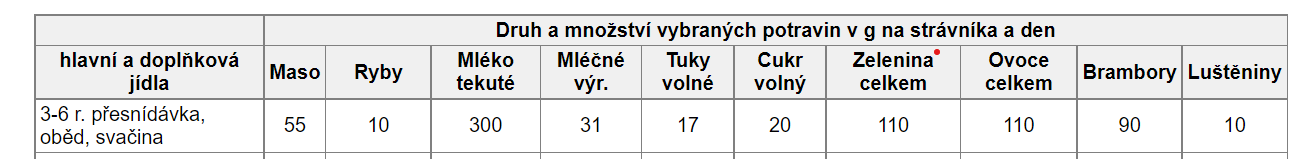 25
JUDr. Radovan Malachta
Vyhláška o školním stravování
úplata za stravování = tzv. finanční normativ – příloha 2 k vyhlášce
26
JUDr. Radovan Malachta
Děkuji za pozornostmalachta@mail.muni.cz
27
JUDr. Radovan Malachta